« P I L L O L E »   D A L L ’  O S S E R V A T O R I O                                                                                    C O N S U M E R    M E G A T R E N D S
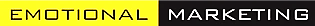 * L’ Osservatorio nasce per registrare i megatrends  su anno mobile. Si avvale della visione macro di > 50 focus groups-anno e > 50000 cawi, il DB Emotional Mktg >30.000 test-anno,  Spy Interviews, e il monitor delle Banche dati on e offline.
ANALISI EMOTIVA SHOCK SUGLI ITALIANI :   37% IN  «BUNKERING RELAZIONALE», 
+ 301% IL DATO DI AGGRESSIVITA’ SOCIALE,  +74%  IMPULSO RIMOZIONALE.
Tra gli Items monitorati dall’ Osservatorio Consumer di Emotional Marketing una analisi esclusiva è quella della segmentazione emozionale-
L’emotività oggi  rappresenta il 70 - 95% delle azioni del consumatore, ed è quindi un dato estremamente interessante da osservare.

Rispetto ai periodi positivi dell’economia si evincono 3 grandi tendenze di cambio del paradigma dei bisogni  macroscopiche: una forte concentrazione di italiani dal profilo «brownbrain» che pongono al centro dei bisogni la autoconservazione personale, una identificazione con l’establishment sempre più debole, un cluster «yellowbrain» del 23% che invece ha l’atteggiamento opposto di «evasione dopaminergica» e spesso  «movida-oriented», e «fuga dal reale»  con bisogni e consumi di conseguenza. 
Ma il vero boom è il triplicarsi del profilo emotivo  dei «purplebrain» 
con bisogni «aggressivi-controdipendenti» che vogliono «soluzioni di forti».

Il mercato cala ma non per tutti, anche nello scenario di oggi emergono in realtà interessanti e nuove opportunità  di domanda incrementale da cogliere.
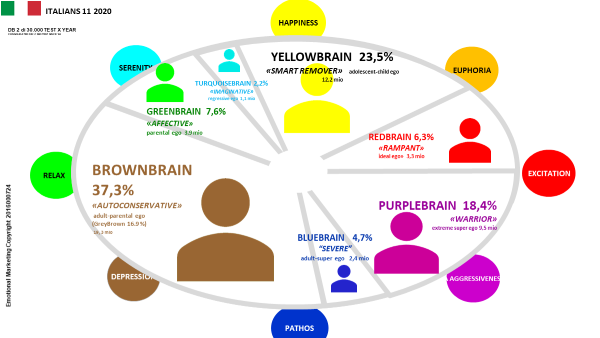 https://youtu.be/uzWuKVuiSTw
VUOI SAPERNE DI PIU’?  >  Emotional Marketing Consulting & Research  - Milan 20144  Via Montecatini 14  -  info@emotional-marketing.it
CLICK X VIDEO – INTRO >